ERINE MARTINEZ
PERFIL
Lorem ipsum dolor sit amet, consectetur adipiscing elit. Morbi tristique sapien nec nulla rutrum imperdiet. Nullam faucibus augue id velit luctus maximus. Interdum et malesuada fames ac ante ipsum primis in faucibus. Etiam bibendum, ante nec luctus posuere, odio enim semper tortor, id eleifend mi ante vitae ex. Sed molestie varius erat a aliquet. Vivamus efficitur diam suscipit est tristique suscipit.
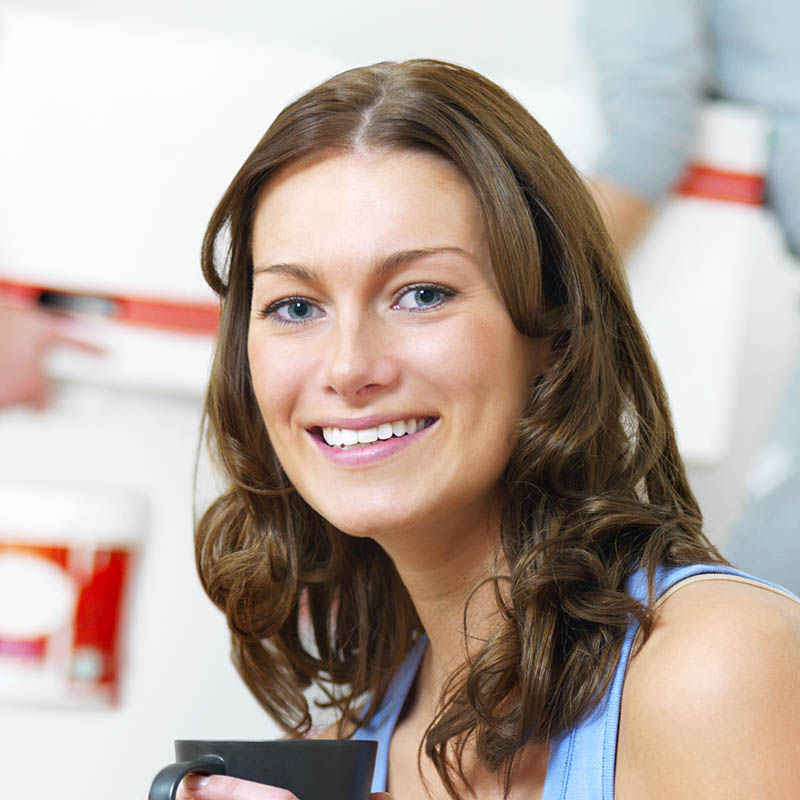 00
EXPERIENCIA LABORAL & ESTUDIOS
PUESTO • EMPRESA
Lorem ipsum dolor sit amet, consectetur adipiscing elit. Morbi    tristique sapien nec nulla rutrum imperdiet. Nullam faucibus augue id velit luctus maximus. Interdum et malesuada fames ac ante ipsum primis in faucibus.
2012 – 2014
INFORMÁTICA
HABILIDADES
01
PC/Mac
MS Office
AutoCad
Redes sociales
75%
60%
80%
50%
PUESTO • EMPRESA
Lorem ipsum dolor sit amet, consectetur adipiscing elit. Morbi    tristique sapien nec nulla rutrum imperdiet. Nullam faucibus augue id velit luctus maximus. Interdum et malesuada fames ac ante ipsum primis in faucibus.
2010 – 2012
ADMINISTRACIÓN
DESARROLLO
EMPRESARIAL
CONTROL
DE CALIDAD
VENTAS
02
IDIOMAS
PUESTO • EMPRESA
Lorem ipsum dolor sit amet, consectetur adipiscing elit. Morbi    tristique sapien nec nulla rutrum imperdiet. Nullam faucibus augue id velit luctus maximus. Interdum et malesuada fames ac ante ipsum primis in faucibus.
2008 – 2010
03
Inglés
Francés
Alemán
04
TÍTULO • CENTRO EDUCATIVO 
Lorem ipsum dolor sit amet, consectetur adipiscing elit. Morbi tristique sapien nec nulla rutrum imperdiet.
2006 – 2008
05
TÍTULO • CENTRO EDUCATIVO 
Lorem ipsum dolor sit amet, consectetur adipiscing elit. Morbi tristique sapien nec nulla rutrum imperdiet.
2002 – 2006
TÍTULO • CENTRO EDUCATIVO 
Lorem ipsum dolor sit amet, consectetur adipiscing elit. Morbi tristique sapien nec nulla rutrum imperdiet.
2002 – 2006
06
Teléfono: 000 111 333
Dirección: 12 Street Name, Madrid
Email: name@mail.com